Гендерні ролі та стереотипи
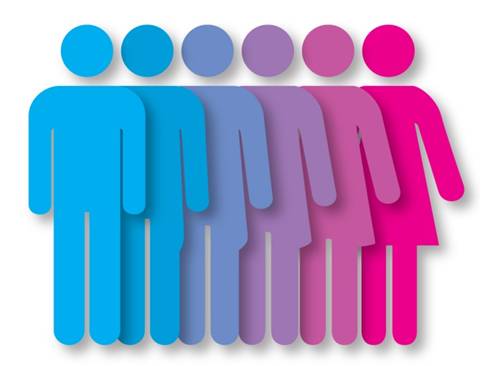 Підготувала:
учениця 11-А класу
СШ №5
Головчак Анастасія
Гендер – глобальна проблема людства
Гендер - одна з базових характеристик особистості, що обумовлюють психологічний і соціальний розвиток людини.
У 2000 р. ООН так сформулювала п’ять глобальних тривог людства: бідність, екологія, демографія, мир і ґендер.
Визначення гендеру
Ґендер - це культурна характеристика поведінки, яка виховується у відповідності до статі в певному суспільстві в певний час.
Ґендер - це набір соціальних ролей. Це костюм, маска, в яких чоловік та жінка виконують свої соціальні ролі.
Гендерні ролі:
усвідомлюються в процесі виховання та навчання;
різні в різних культурах та часових рамках;
змінюються з плином часу;
змінюються відповідно до соціального та економічного рівнів розвитку.
Стереотипи
Стереотип - усталене ставлення до подій,
вироблене на основі порівняння 
їх з внутрішніми ідеалами.
Соціальний стереотип - це 
система економії 
ресурсів в процесі 
оцінювання моделей 
середовища.
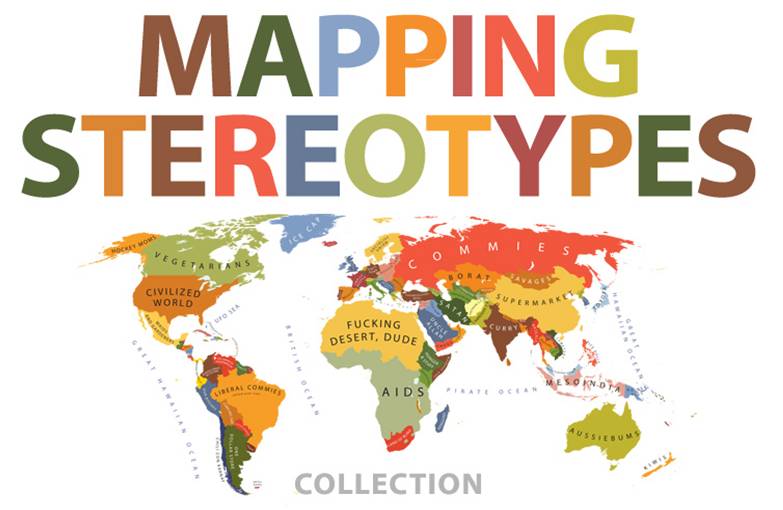 Ґендерні стереотипи
Ґендерні стереотипи - це соціально загальні уявлення про особисті якості та поведінкові моделі чоловіків і жінок, а також про гендерну специфіку соціальних ролей.
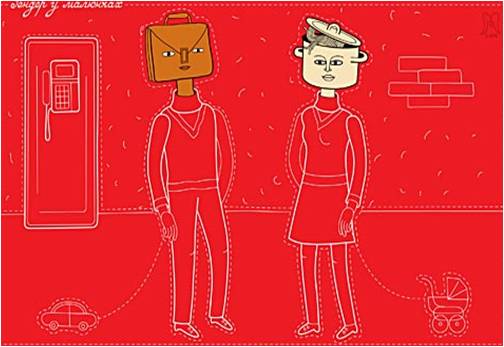 Від народження батьки виховують дитину відповідно до її статі. З цього приводу в усіх країнах існує чимало традицій. Наприклад: дівчаткам купують одяг рожевого кольору, а хлопчикам – блакитного; дівчаткам дарують ляльки, а хлопчикам – машинки.
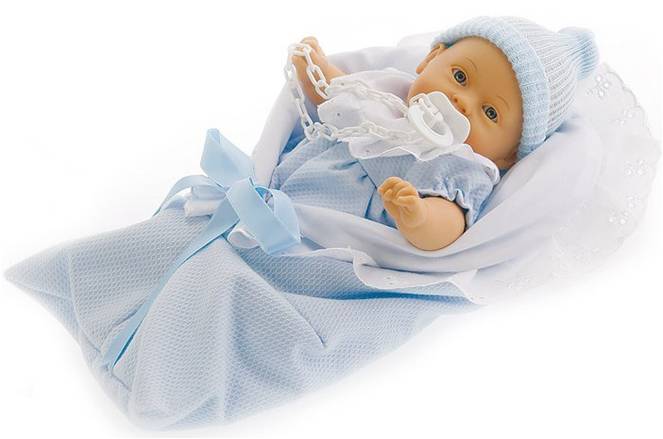 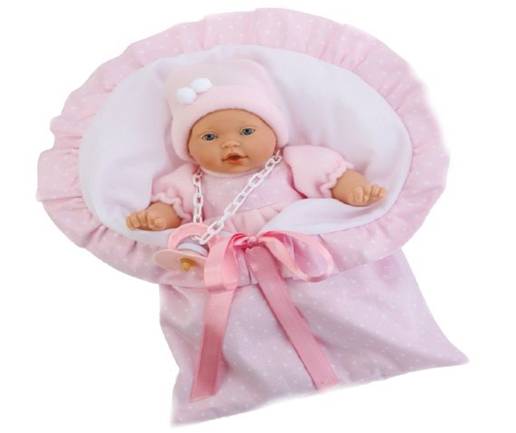 “Чоловічі” та “жіночі” якості
Стереотипи з приводу ґендеру відображають погляди суспільства на поведінку, яка характерна для чоловіка або для жінки, а також уявлення про «справжню» жінку або «справжнього» чоловіка.
Сексизм
Домінування жінок — матріархат. Домінування чоловіків — патріархат.
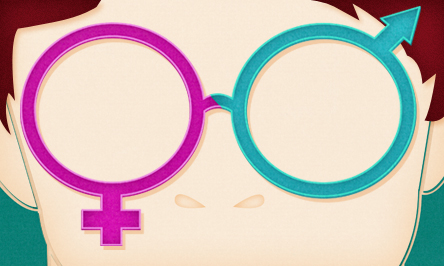 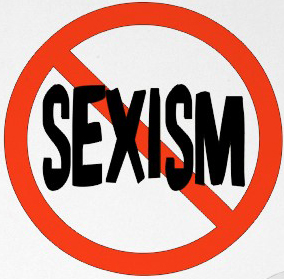 Декларація ООН
Декларація Організації Об’єднаних Націй з питань сексуальної орієнтації та гендерної ідентичності  .
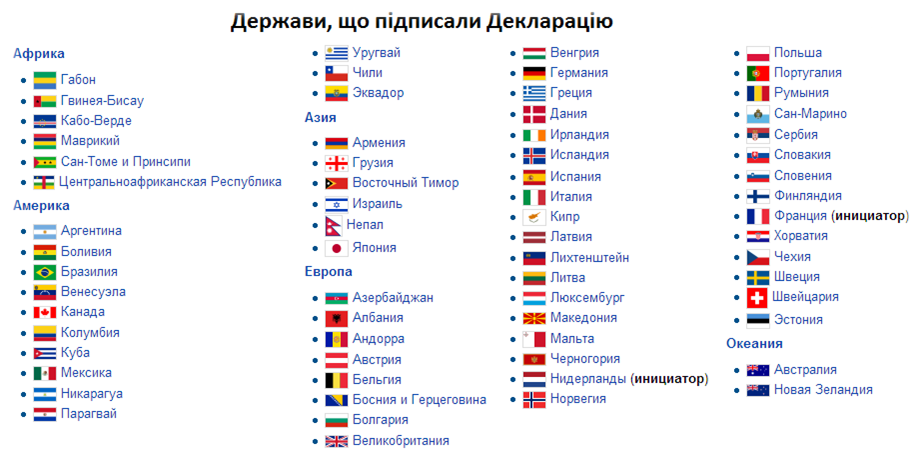 Стать і гендер
Стать – визначає, є людина чоловіком чи жінкою. Вона зумовлена структурою генів і є поняттям біологічним.
Гендер – поняття культурне і соціальне. Визначає риси характеру та особливості поведінки, які вважають характерними для чоловіків і жінок у певному суспільстві (наприклад, жінкам приписують такі риси характеру, як турботливість, поступливість, емоційність, а чоловікам – лідерство, стриманість).
Три групи гендерних стереотипів:
Стереотип маскулінності-фемінності.
Стереотипи, пов’язані із закріпленням сімейних і професійних ролей.
Стереотипи, пов’язані зі статевими розбіжностями у структурі праці.
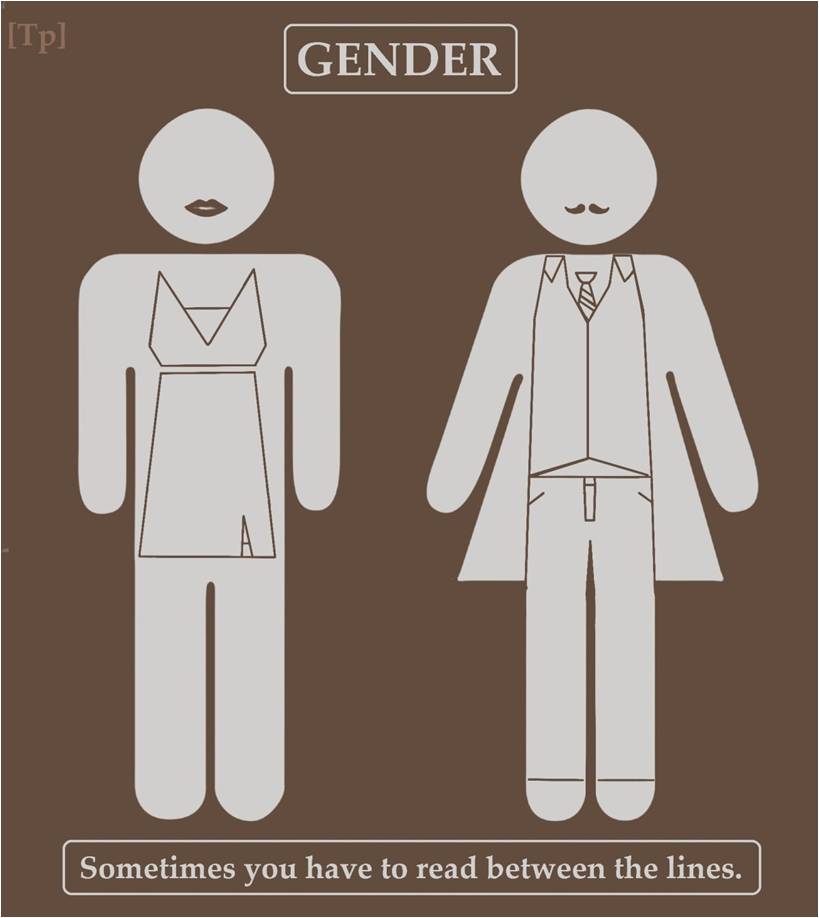 Найбільш популярні стереотипи:
1. Чоловік, який слідкує за своїм зовнішнім виглядом – гомосексуал.
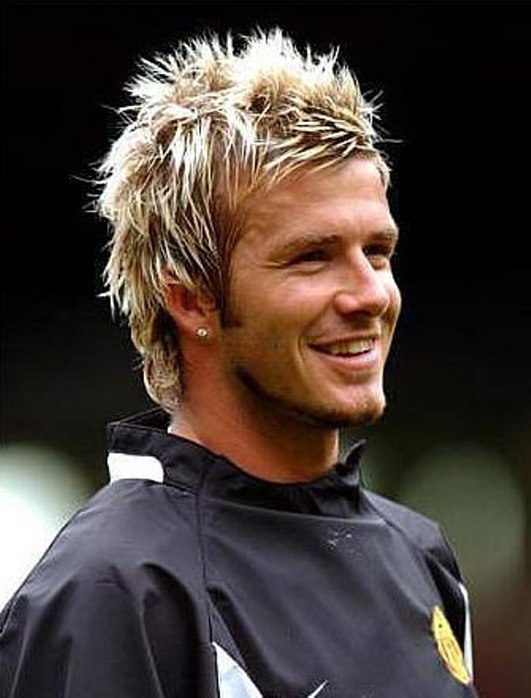 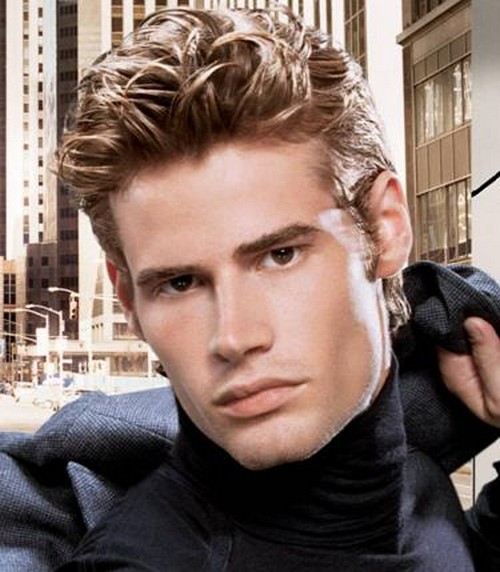 2. Чоловік з бородою – лісоруб та/чи поганий господар
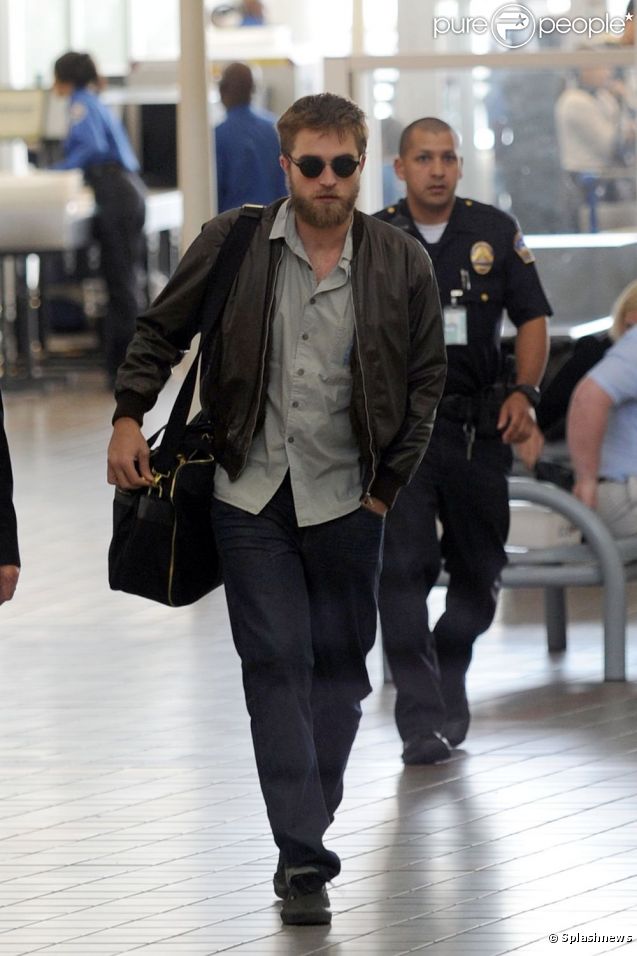 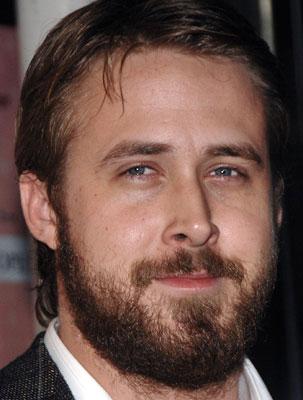 3. Місце жінки – біля плити, а гроші заробляє чоловік
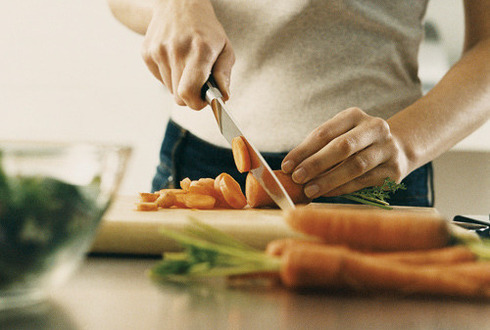 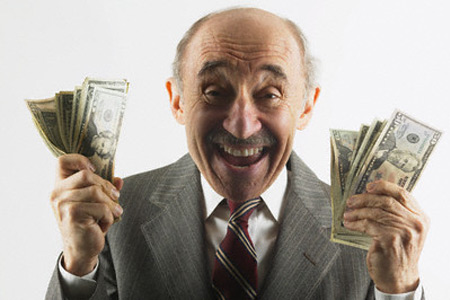 4. Жінка повинна носити лише спідниці та плаття, її образ має бути жіночним і ніжним.
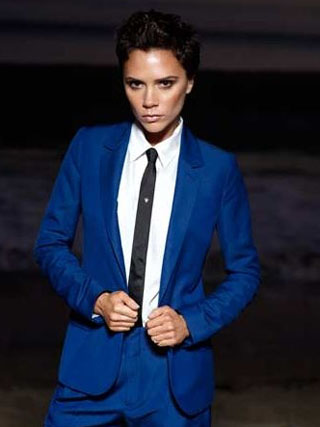 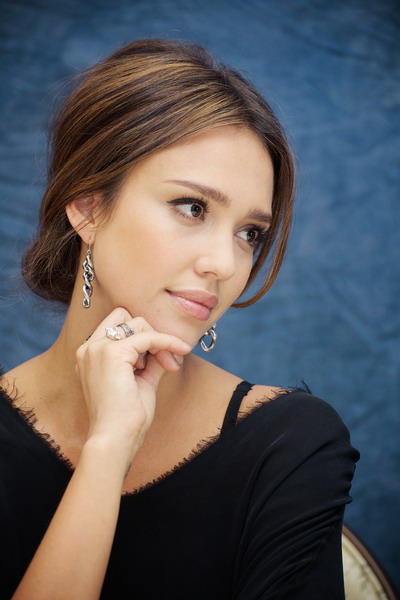 VS.
5. Жінка не повинна займати керуючих посад. Тільки чоловік знає, як потрібно управляти.
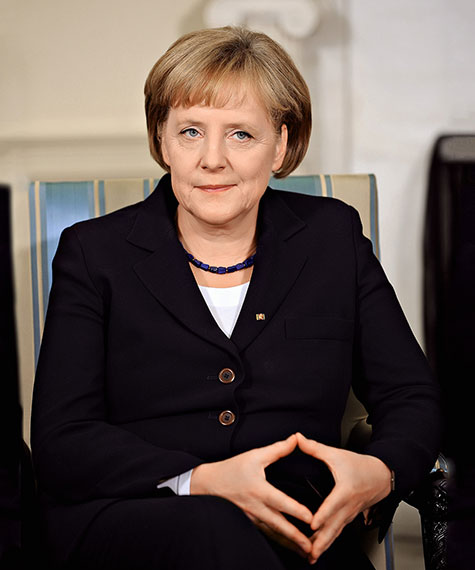 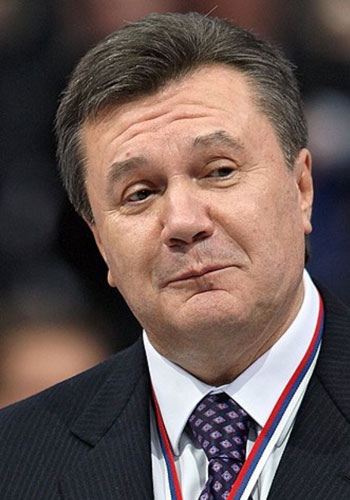 VS.
Гендерні стереотипи в рекламі
Так само, як і в суспільстві, в ЗМІ теж панує низка стереотипів, зокрема, в рекламі.
Домогосподарка, як правило, показується лише в рекламі побутової техніки чи якихось миючих засобів.
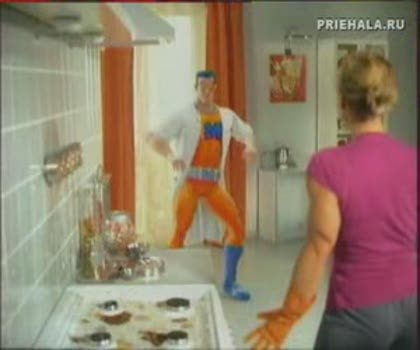 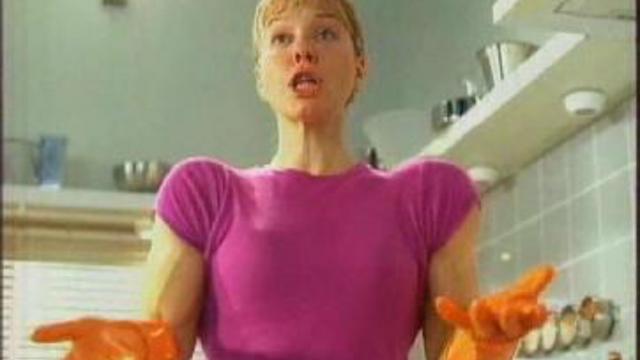 Красуня – реклама косметики, гелів для душу тощо.
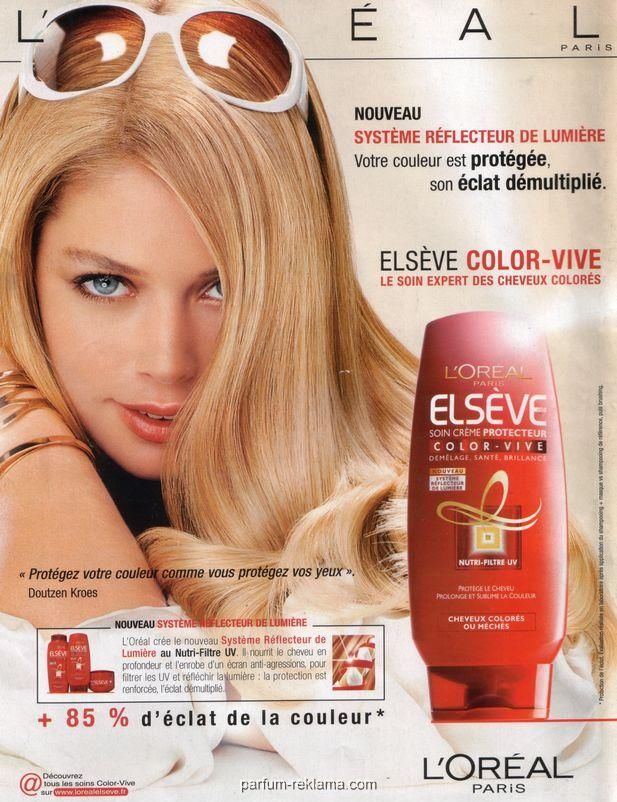 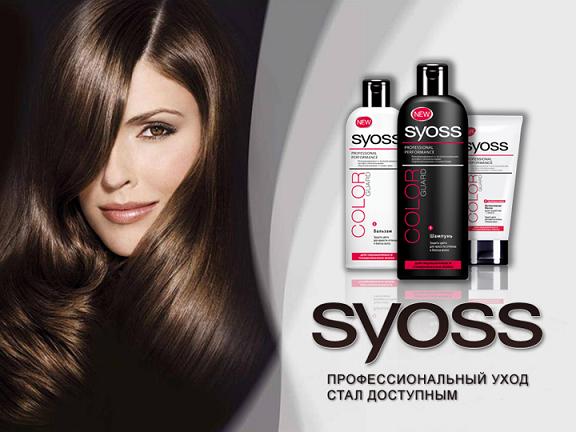 Успішний чоловік/бізнесмен – обов’язково в шикарному костюмі, на дорогій машині. Реклама парфумів чи годинників.
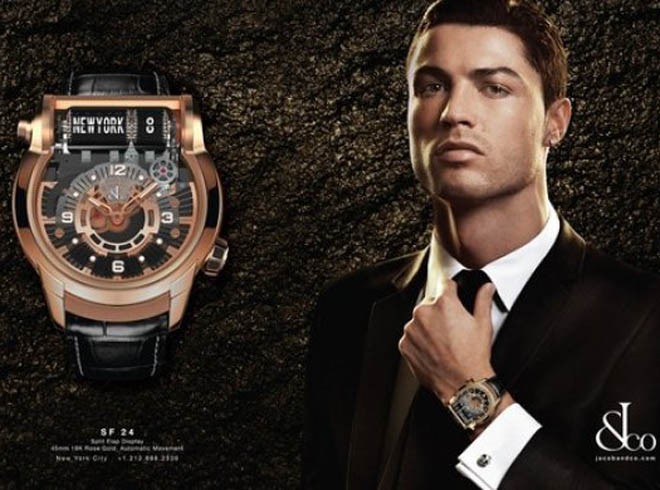 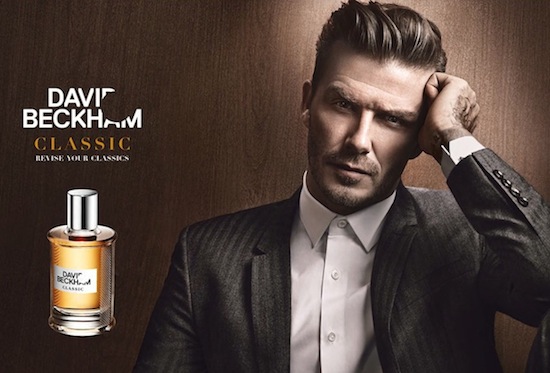